Hidden page
Dear Teacher,
Teacher himself is the best method. Yet the instructions below the page may be helpful for the teacher.
[Speaker Notes: I would like to request the subject teacher to follow the instructions in the ‘Click to add notes’ option below the page.]
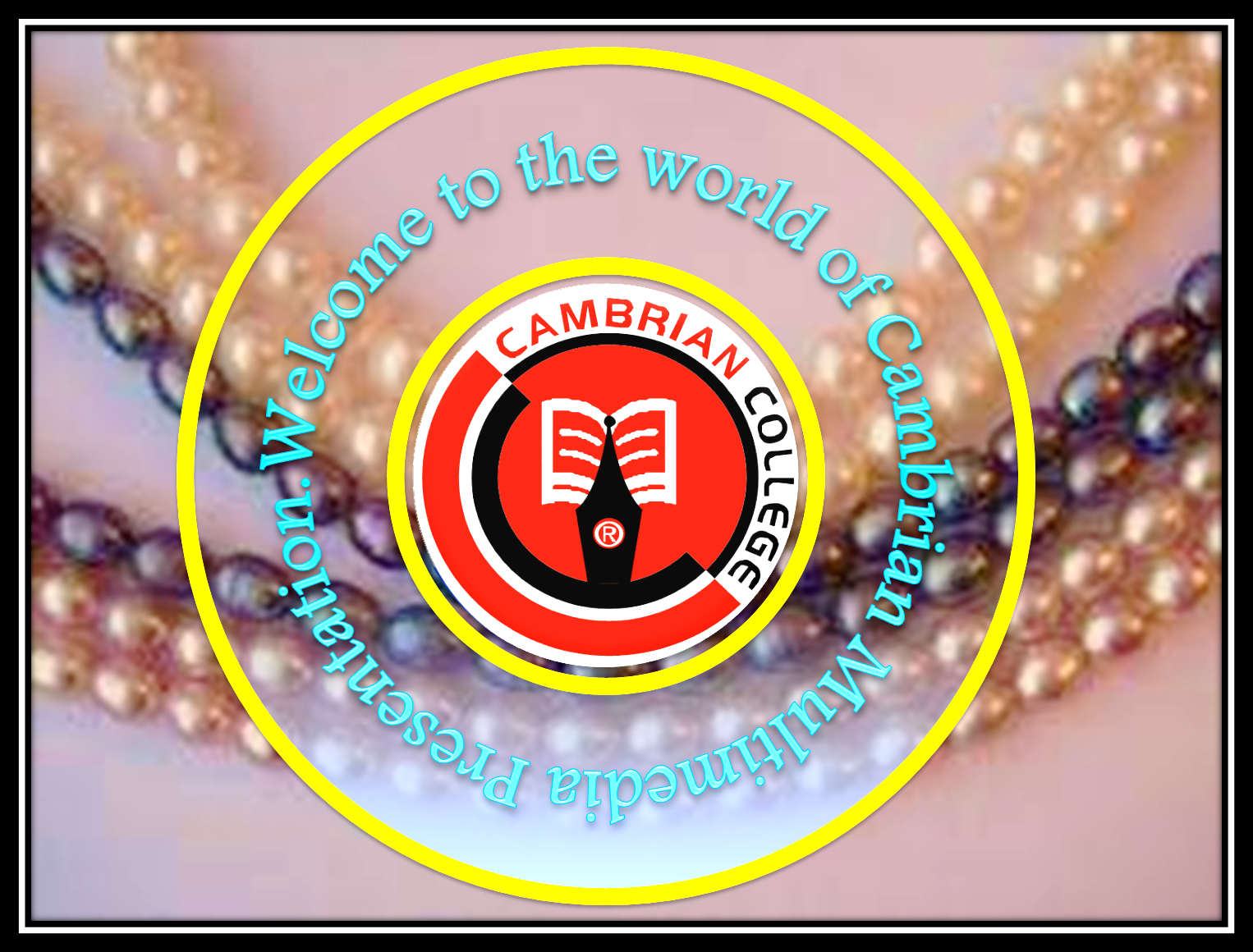 [Speaker Notes: This is a welcome slide. I have chosen the pearl picture because the topic is related to the subject matter. If you want, you can change, no problem.]
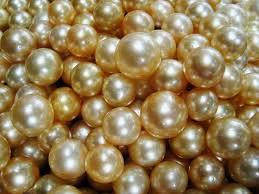 [Speaker Notes: Introduction of the teacher and class.]
A Look at the pictures and discuss in pairs.
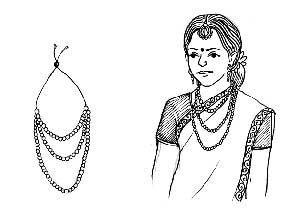 [Speaker Notes: Students will discuss this pictures in pairs. Teacher may monitor the discussing.]
Pearls
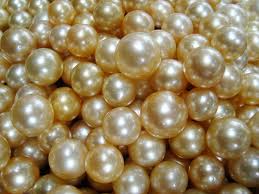 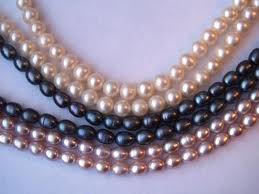 [Speaker Notes: Students will tell something about the pictures.]
Our today’s lesson is
Pearls! Pearls! Pearls!
Unit-7, Lesson-1
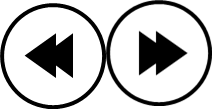 [Speaker Notes: Lesson declaration. Teacher may skip to the page 15 directly to avoid page No.7-14 clicking right play button (Word meaning).]
Learning outcomes
At the end of the lesson, we will be able to-
ask and answer questions
listen for information
read and understand text through silent reading
[Speaker Notes: Speaking, listening, reading and writing skills will be focused.]
Key Words
Teacher may show the word first and ask meaning of the word to the students. If they can answer, its ok. Then teacher can show the picture. To make them clear completely, teacher can show them a sentence with the word.
To avoid page No 7-14 teacher may use hyperlink
            in page 6 to go to the text option directly.
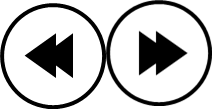 [Speaker Notes: This is not for the students. This is for only the teachers.]
Mythology
Meaning: Folklore, Tradition, Mythos, Lore
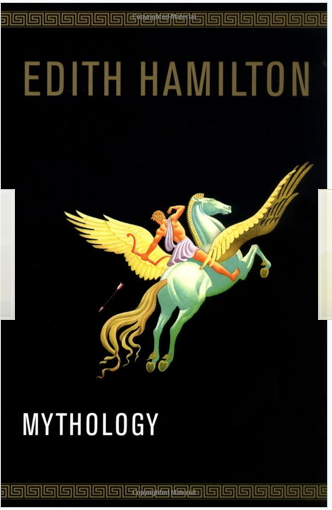 Pearls have been mentioned in religious texts mythologies from the earliest times.
[Speaker Notes: Teacher may show the word first, then ask the meaning and at last he may show the meaning and sentence making .]
Ancient
Meaning: Olden,  Primeval, Age-old, Earliest
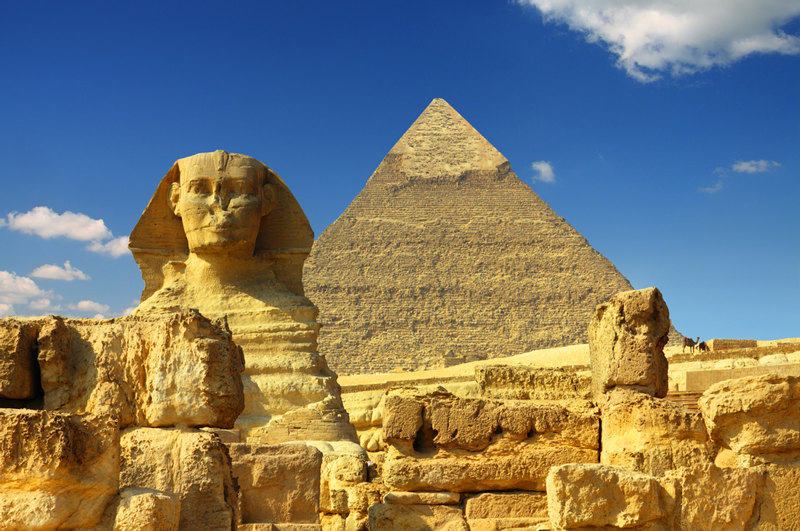 In ancient Rome, pearls were considered the greatest sign of wealth and social status.
[Speaker Notes: Teacher may show the word first, then ask the meaning and at last he may show the meaning and sentence making .]
Dissolve
Meaning: Melt, liquefy, thaw
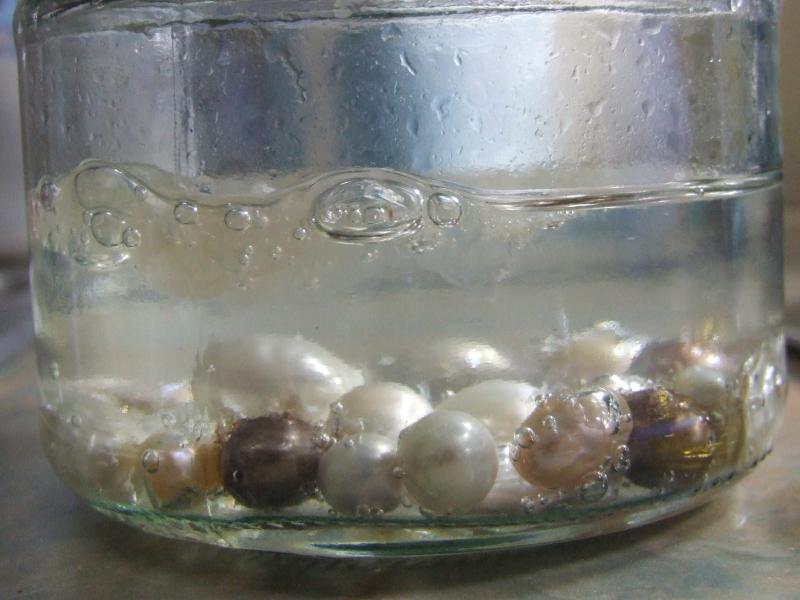 Pearls were dissolved in water in ancient time.
[Speaker Notes: Teacher may show the word first, then ask the meaning and at last he may show the meaning and sentence making .]
Status
Meaning: Rank, Position, Standing, Grade, Station
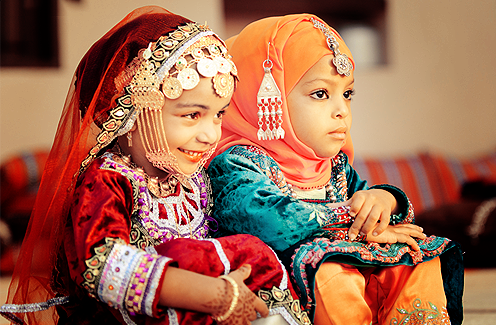 Pearls were considered as the sign of status in ancient time.
[Speaker Notes: Teacher may show the word first, then ask the meaning and at last he may show the meaning and sentence making .]
Unparalleled
Meaning: Supreme, unmatched, incomparable, beyond compare
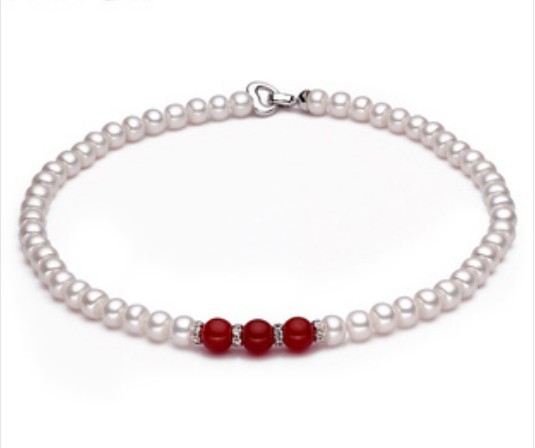 Pearls were thought unparalleled to Rome.
[Speaker Notes: Teacher may show the word first, then ask the meaning and at last he may show the meaning and sentence making .]
Association
Meaning: Connotation, overtone, suggestion, reminder
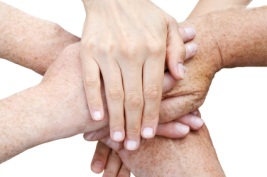 The beauty of pearls was associated with love and marriage.
[Speaker Notes: Teacher may show the word first, then ask the meaning and at last he may show the meaning and sentence making .]
Delicate
Meaning: Subtle, faint, slight, gentle, elusive, soft
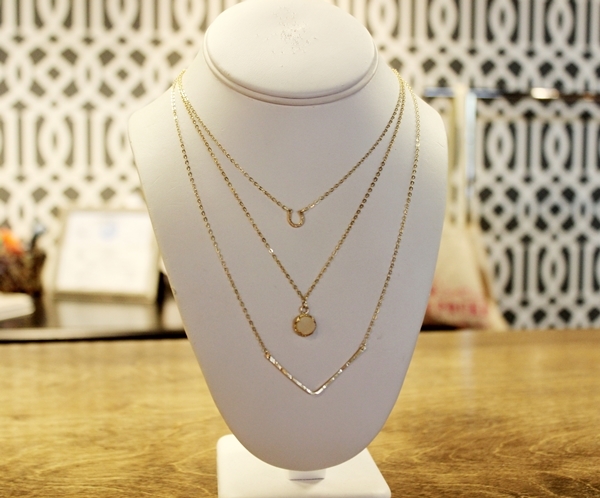 It is too delicate for a woman.
[Speaker Notes: Teacher may show the word first, then ask the meaning and at last he may show the meaning and sentence making .]
B Read the text and answer the questions that follow.
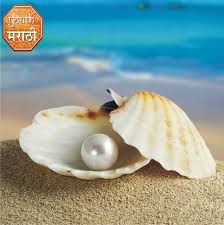 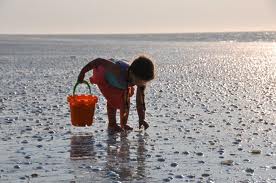 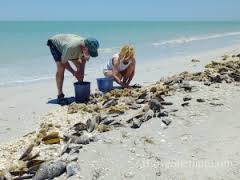 Thousands of years ago, the first pearl was probably discovered while human beings were searching for food at the sea shore.
[Speaker Notes: Teacher may read it loudly as a part of focusing listening skill.]
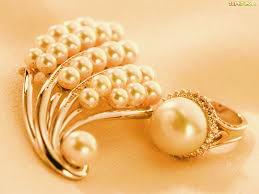 Throughout history the pearl with its shine has been one of the most highly valued gems.
[Speaker Notes: Teacher may read it loudly as a part of focusing listening skill.]
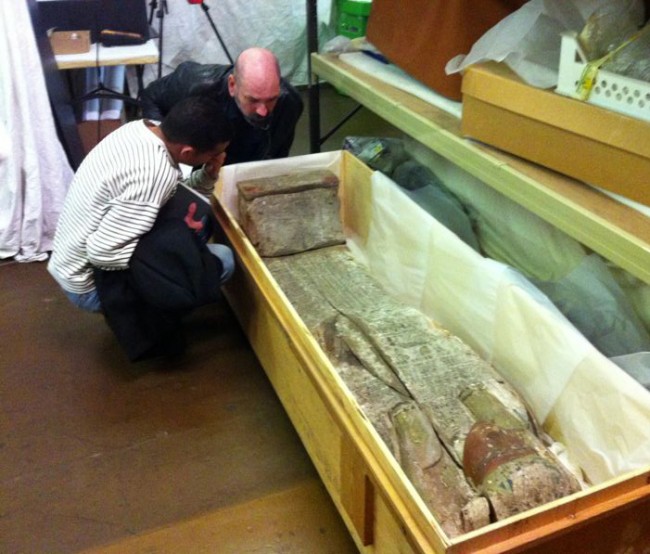 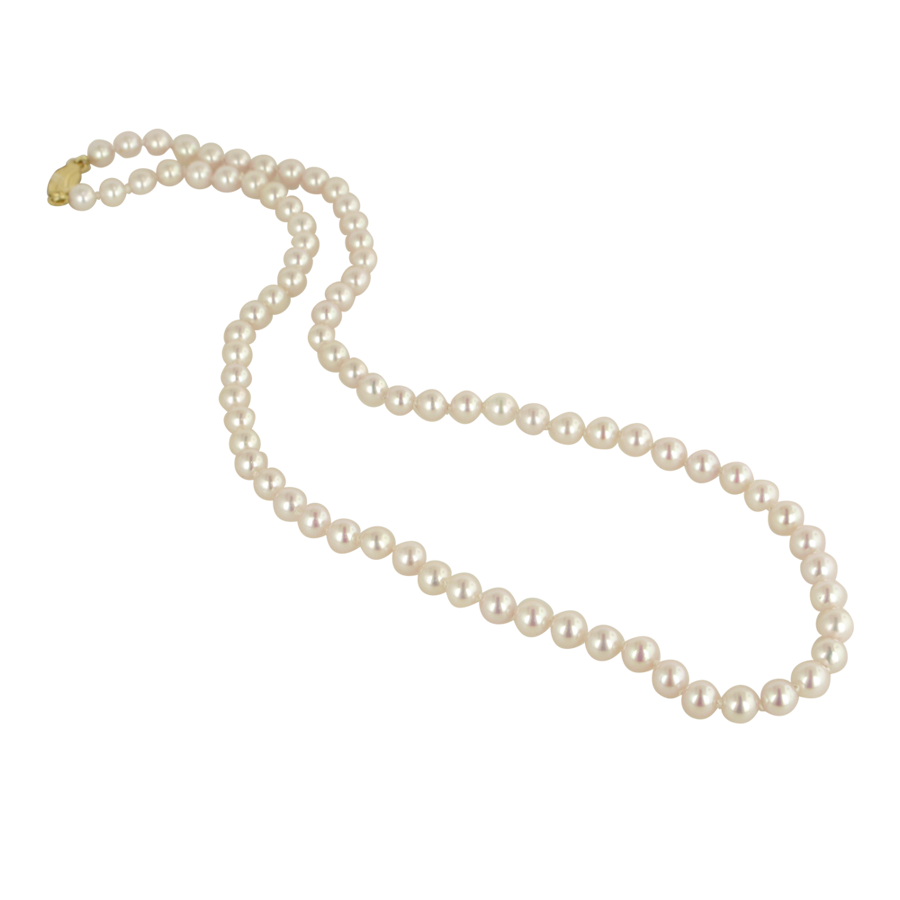 The ancient Egyptians valued pearls so much
 that they were buried with them.
[Speaker Notes: Teacher may read it loudly as a part of focusing listening skill.]
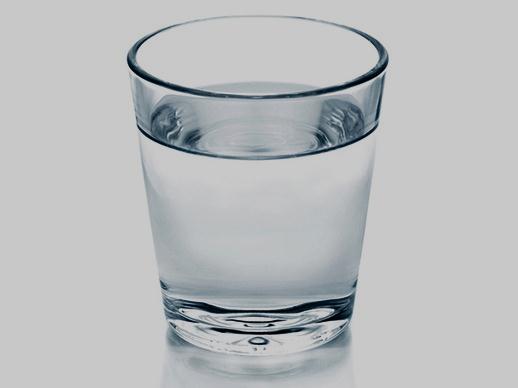 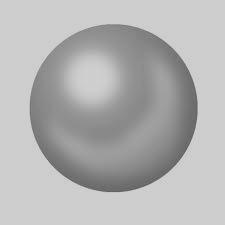 It is said that, the famous queen of Egypt Cleopatra would dissolve a pearl in a glass and drink it as a sign of love and respect for the entire nation.
[Speaker Notes: Teacher may read it loudly as a part of focusing listening skill.]
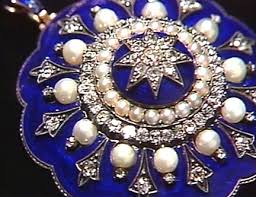 The Greeks thought the pearls as a sign of wealth and social position. The beauty of pearls was associated with love and marriage.
[Speaker Notes: Teacher may read it loudly as a part of focusing listening skill.]
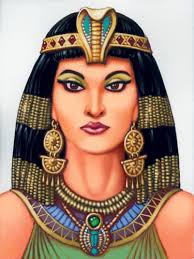 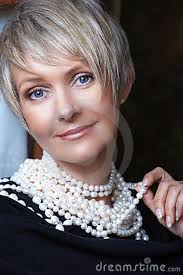 In ancient Rome, pearls were considered the greatest sign of wealth and social status.
[Speaker Notes: Teacher may read it loudly as a part of focusing listening skill.]
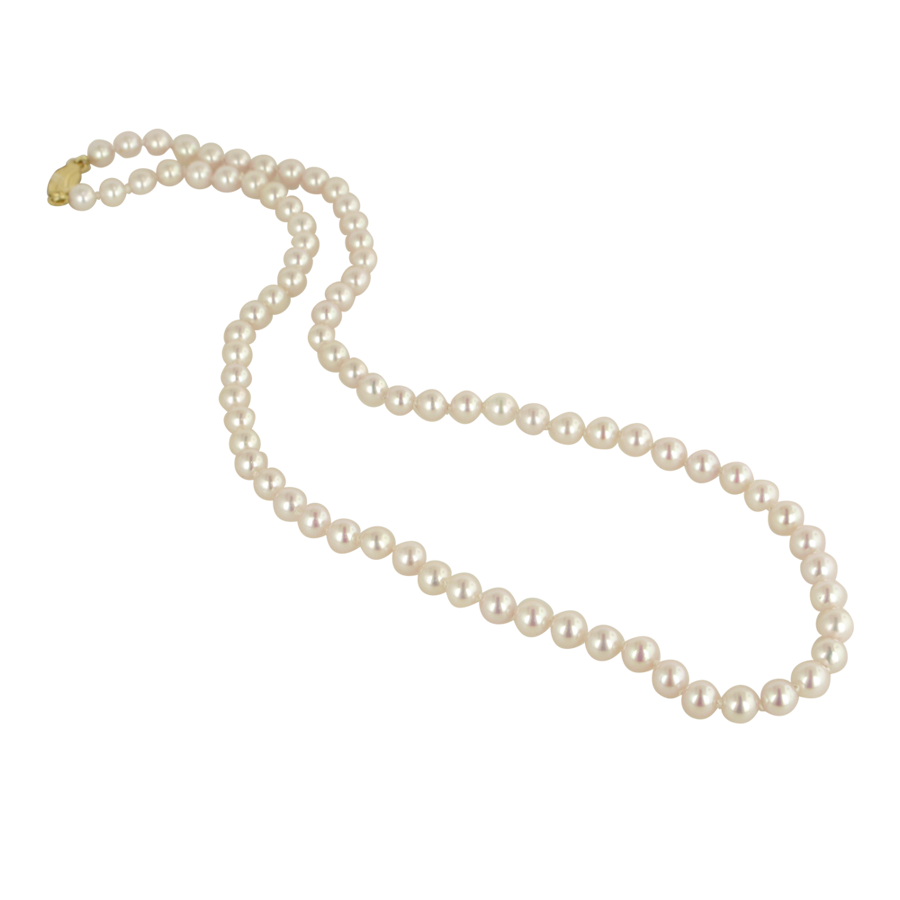 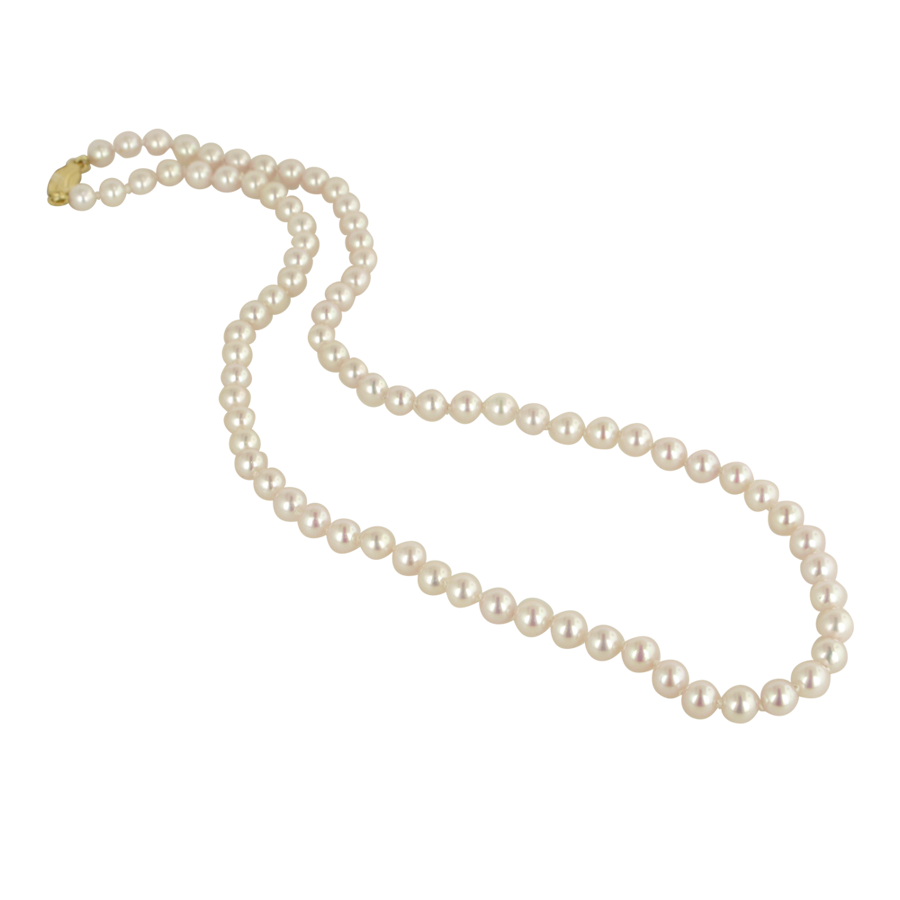 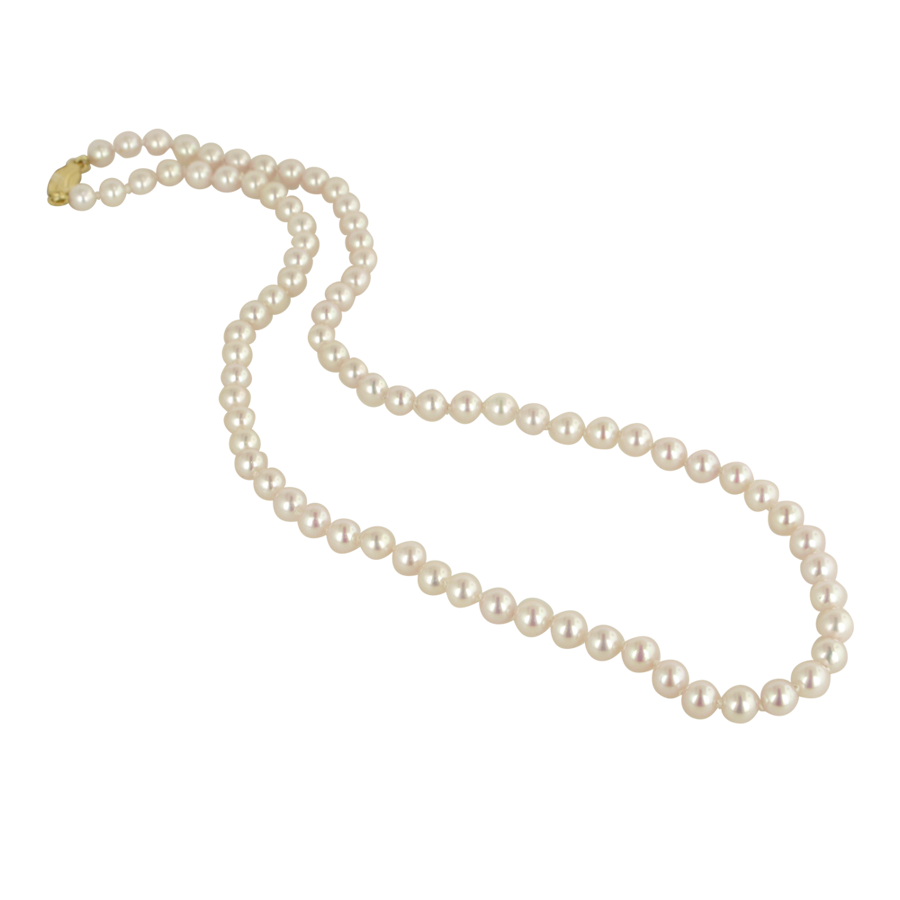 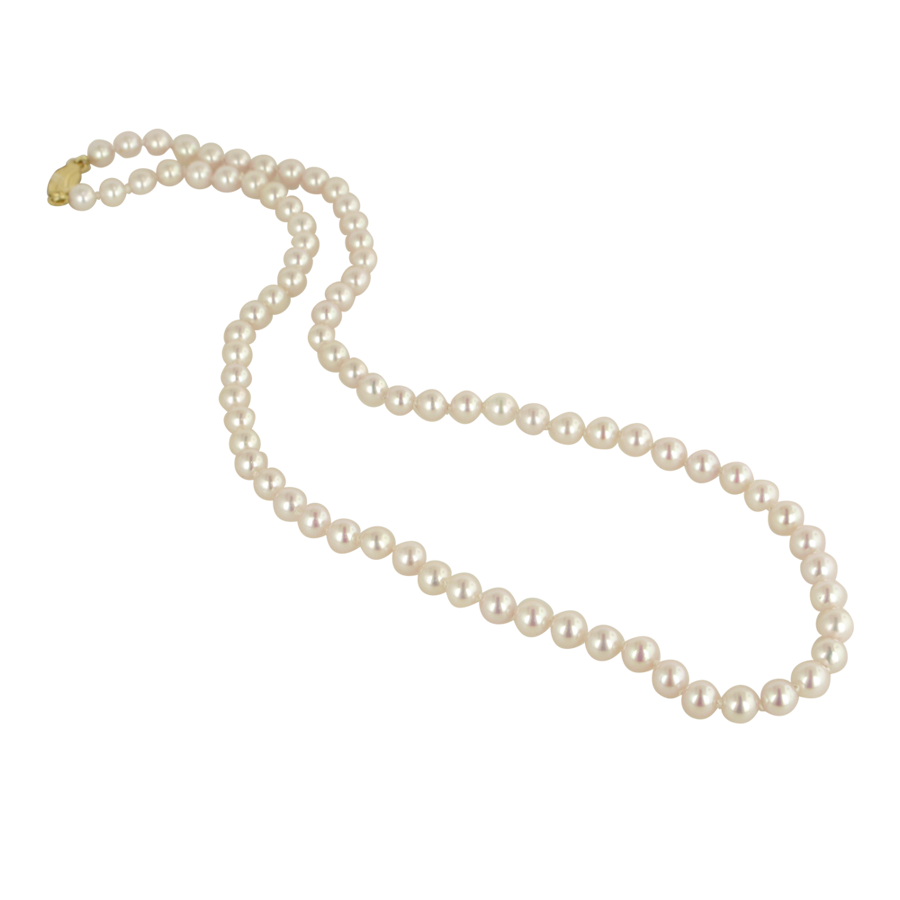 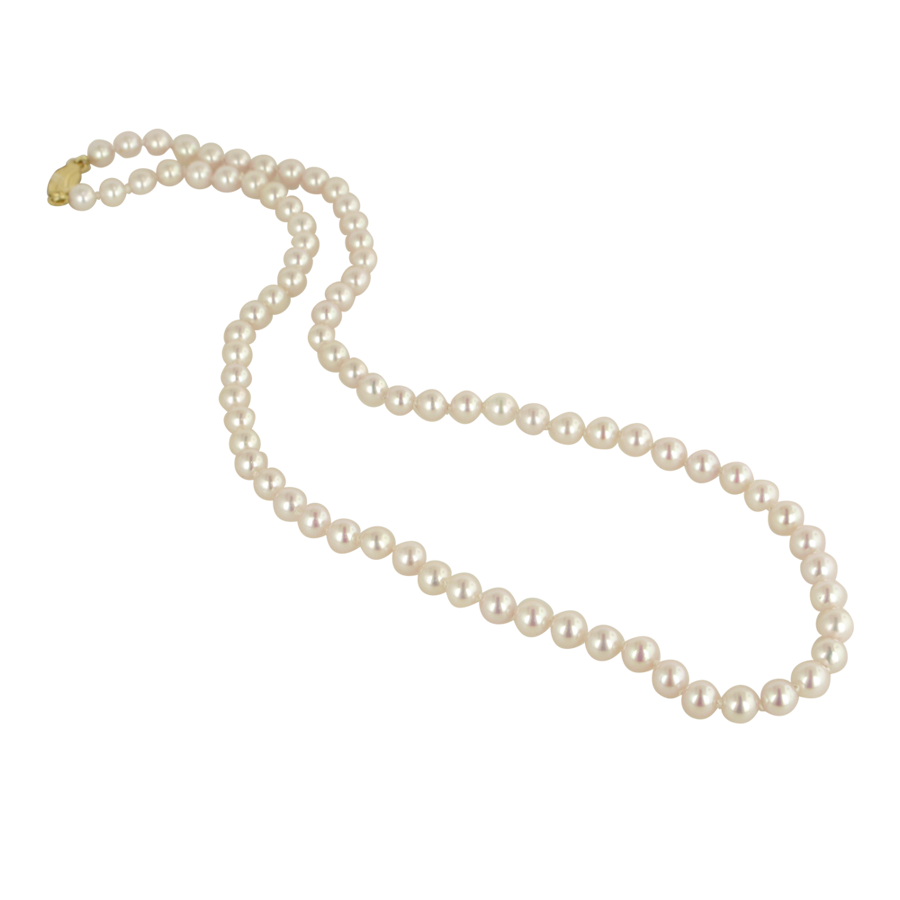 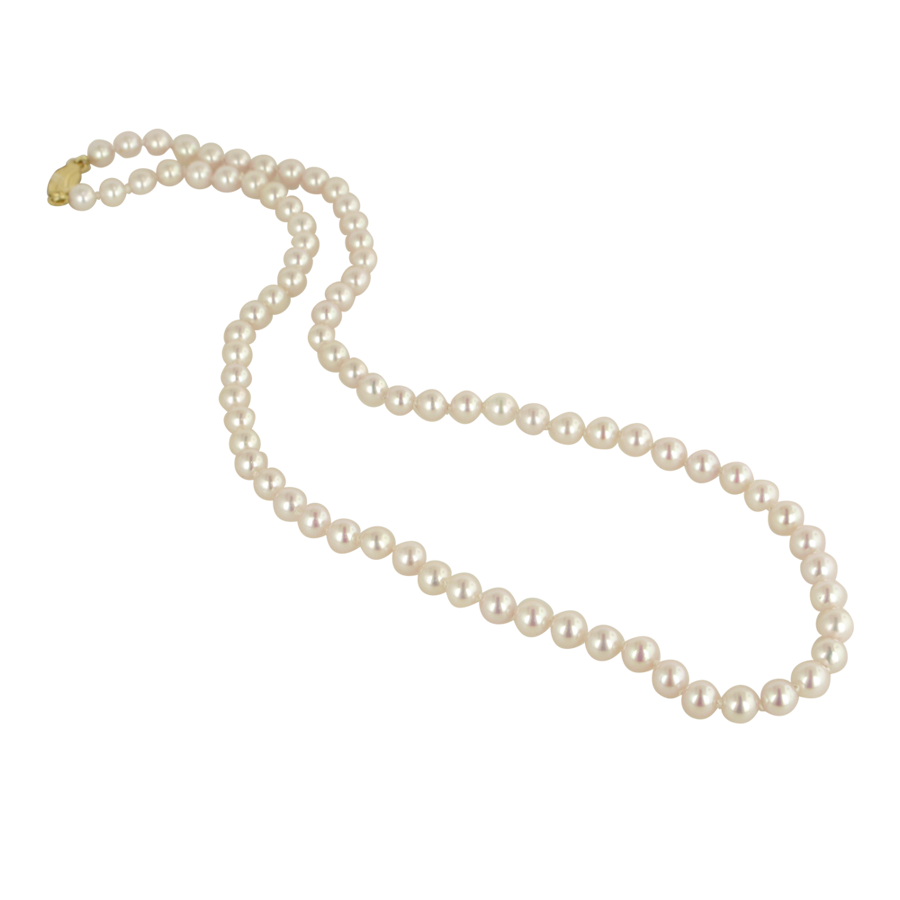 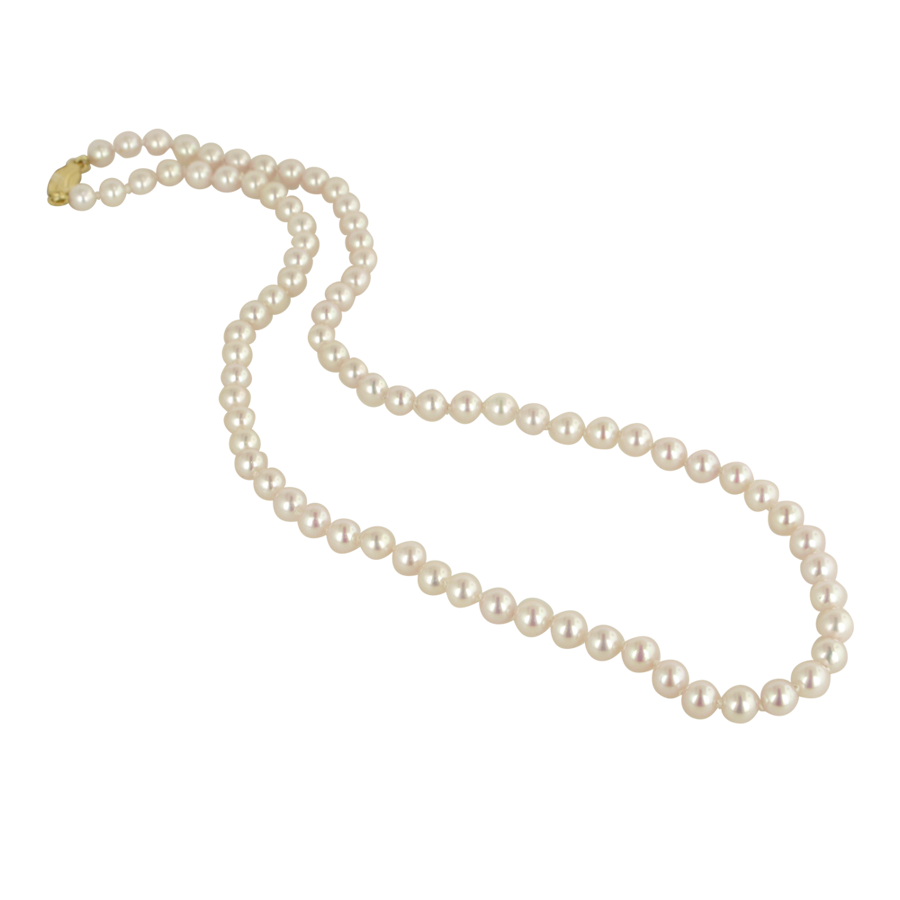 At that time the young women of noble families loved to wear beautiful pearl necklaces
[Speaker Notes: Teacher may read it loudly as a part of focusing listening skill.]
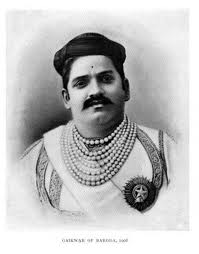 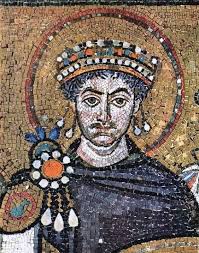 The brave knights used to wear them in the battles for good luck.
[Speaker Notes: Teacher may read it loudly as a part of focusing listening skill.]
Questions
1 Do you think ‘pearls’ were discovered by 	accident? Why?
2 Why do you think pearls were valued so much in 	the past?
3 What good luck the knights thought the pearls 	would bring them?
[Speaker Notes: Students may read it silently to answer the questions. It will focus reading skill.]
C Read the text in B again and write the information in the table.
[Speaker Notes: Reading and writing skill will be focused by this option.]
Thank You
[Speaker Notes: Last greeting.]
Acknowledgement
We would like to express our cordial gratitude to the  Ministry of Education, Directorate of Secondary & Higher Education, NCTB, A2i and the panel of honorable editors ( Md. Jahangir Hasan, Assistant Professor (English) TTC, Rangpur, Ranjit Poddar, Associate Professor (English) TTC, Dhaka, and Urmila Khaled, Assistant Professor (English) TTC, Dhaka, to enrich the contents.